Металлы I A
Li Na K Rb Cs Fr
П о л о ж е н и е  в  ПСХЭ,с т р о е н и е  а т о м а
Свое название эти металлы получили потому, что при взаимодействии с водой они и их оксиды образуют щелочи.
s-элементы, имеют один валентный электрон на внешнем уровне (ns1). 
Самым активным - франций (радиоактивен). 
Все щелочные металлы хранят под слоем керосина из-за их высокой реакционной способности. 
В соединениях проявляют степень окисления +1
Нахождение в природе
Встречаются только в виде соединений вследствие своей высокой химической активности. 

Важнейшие соединения: 
поваренная соль NaCl, 
сильвинит NaCl•KCl, 
мирабилит, или глауберова соль  Na2SO4•10H2O, 
селитры – NaNO3, KNO3.
Тривиальные названия распространенных солей: 

поваренная (каменная) соль NaCl, 
кальцинированная сода Na2CO3, 
каустическая сода NaOH, 
кристаллическая сода Na2CO3•10H2O, 
питьевая сода NaHCO3; 
марганцовка KMnO4,
Получение
Щ е л о ч н ы е  м е т а л л ы  п о л у ч а ю т электролизом расплавов солей (чаще хлоридов) или щелочей, например:
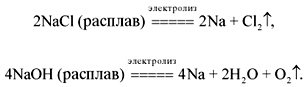 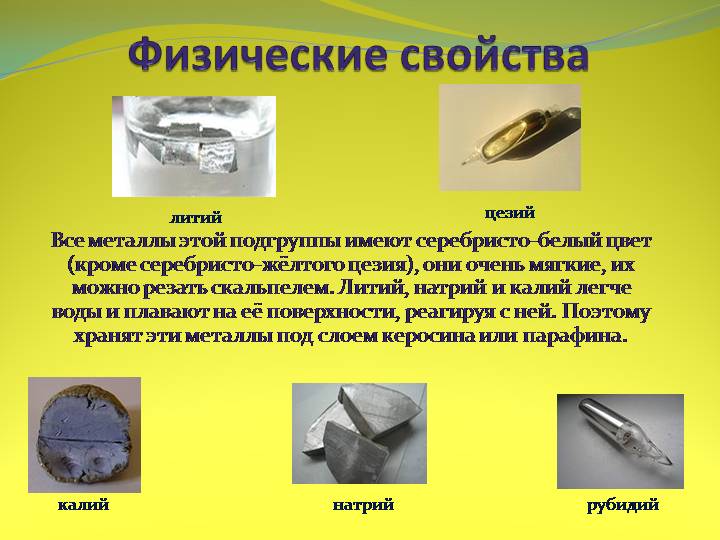 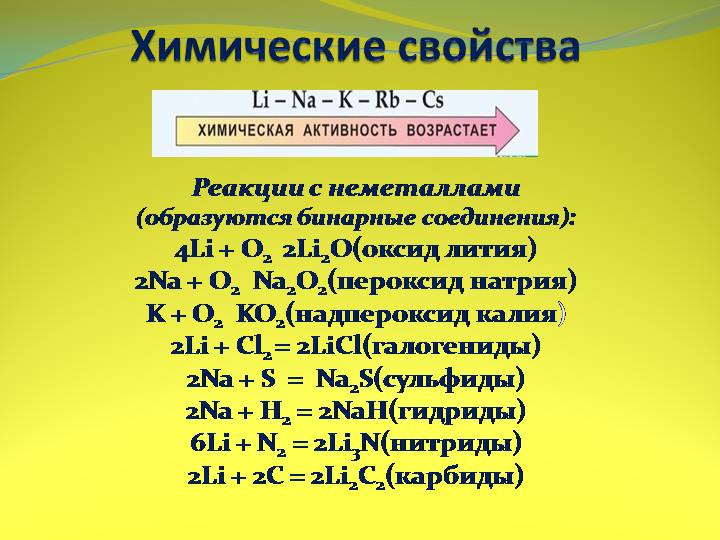 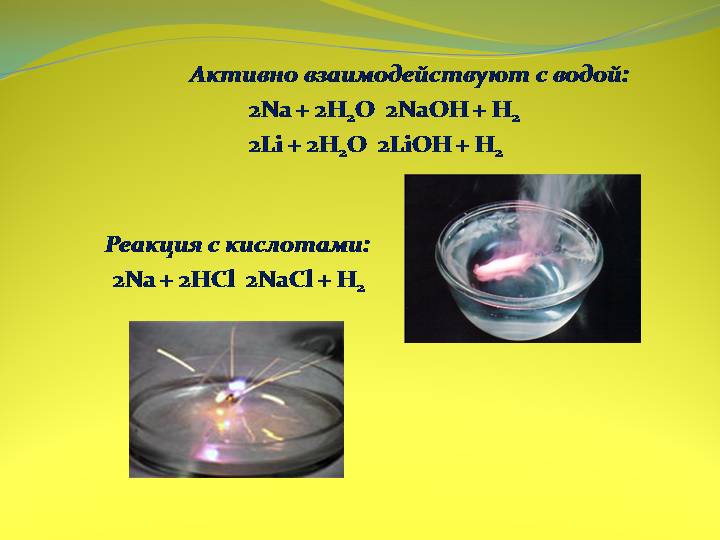 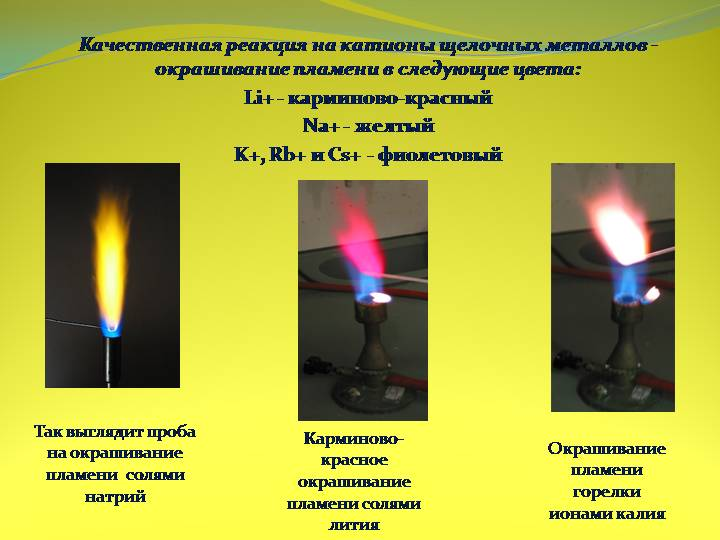 Задания для закрепления


Осуществите цепочку превращений:
 Литий → Оксид лития → Гидроксид лития → Карбонат лития →  Хлорид лития → Литий

2) Расставьте коэффициенты, определите окислитель и восстановитель:
К + HNO3 (конц.) = КNO3 + N2O + H2O
Домашнее задание
1) Осуществите цепочку превращений:
Натрий → Сульфид натрия → Гидроксид натрия → Хлорид натрия → Нитрат натрия → Нитрит натрия
2) Расставьте коэффициенты, определите окислитель и восстановитель:
Na + HNO3 (разб.) = NaNO3 + NH3 + H2O